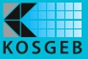 KOBİGEL  - KOBİ GELİŞİM  DESTEK PROGRAMI
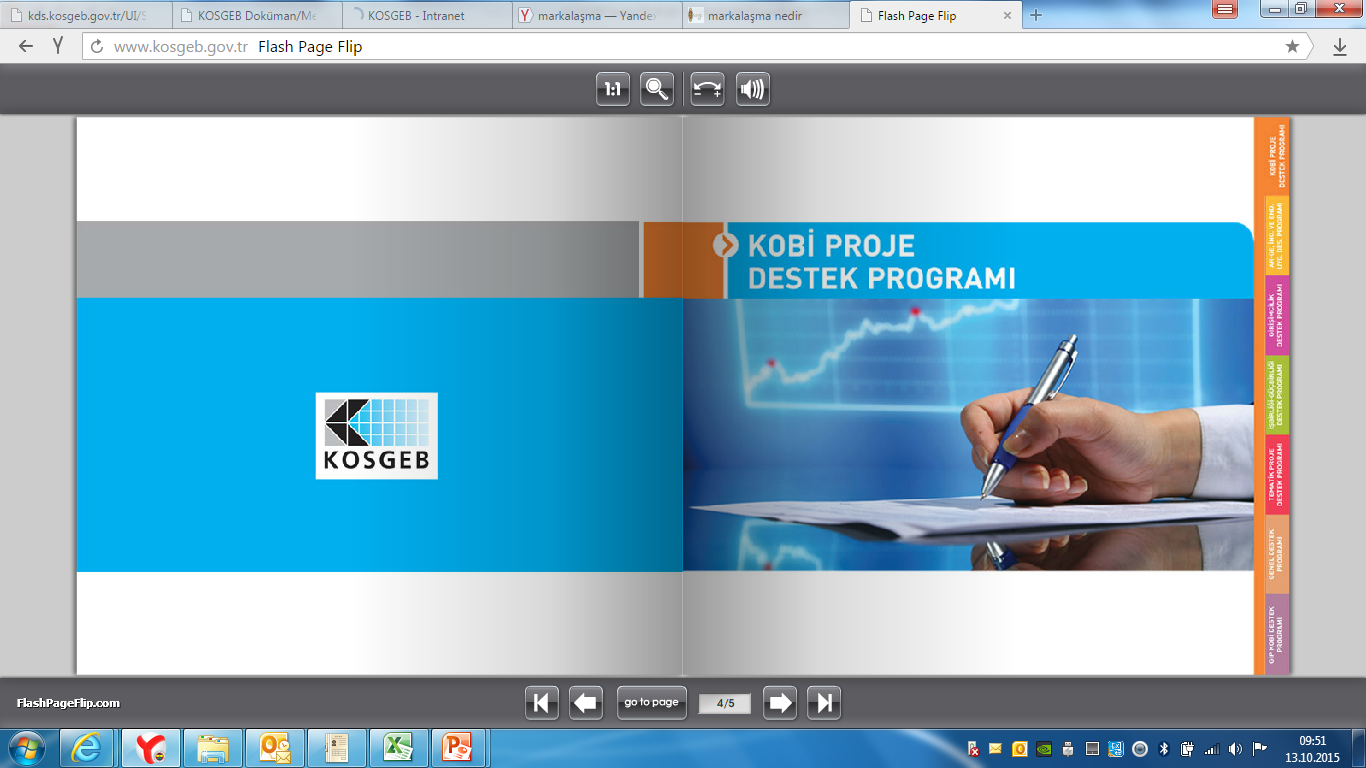 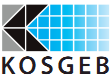 Türkiye’de KOBİ tanımı
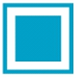 KOBİ tanımı
250’den az çalışan istihdam eden,
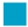 Yıllık bilanço toplamı veya net satış hasılatı 
125 milyon TL’yi geçmeyen işletmeler
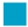 KOSGEB desteklerinden yararlanabilecek KOBİ’ler Bakanlar Kurulu tarafından belirlenir.
 KOBİGEL-KOBİ Gelişim Destek  Programı Proje Teklif Çağrı konularına göre ayrıca sektör, bölge, ölçek ve diğer kısıtlar uygulanabilir.
2
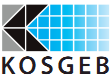 KOBİGEL – KOBİ GELİŞİM DESTEK PROGRAMI
Programın Amacı
Uygulama Şekli
Proje Çağrı Konuları
3
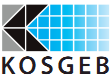 Neden proje esaslı destek?
KOBİ açısından proje hazırlamanın yararı:
KOSGEB açısından proje esaslı desteğin yararı:
İhtiyaçlarını ve hedeflerini tanımlayabilen, hedeflere ulaşmayı sağlayacak faaliyetleri planlayabilen KOBİ’ler desteklenir. 
Projesini gerçekçi finansman ve insan kaynağı öngörüleriyle destekleyebilen KOBİ’lere, işletme altyapısında kayda değer etki oluşturacak hacimde destek verilir.
Müşteri talebindeki / teknolojideki değişimin, iş süreçlerini rutin olmaktan çıkarması ve artık her iş sürecinin birbirinden farklı olarak «proje» esaslı yürütülme zorunluluğu
 Kaynak kullanımında verimlilik sağlanması
 Planlanan hedeflere makul sürede ulaşma
4
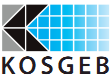 Neden çağrı usulü?
Ulusal hedeflere katkı
Kaynak kullanımında etkinlik
Orta Vadeli 
Program
Sektörel Stratejiler
Kalkınma Planı
KOBİ Stratejisi
Sanayi Stratejisi
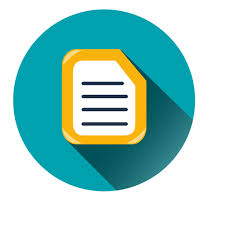 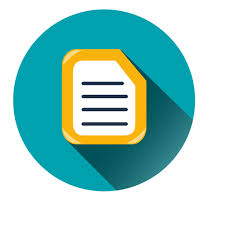 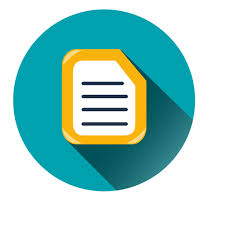 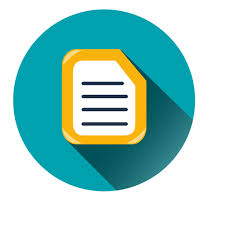 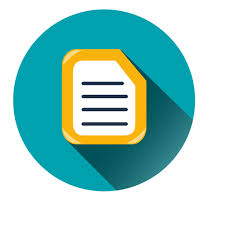 Ulusal sanayi – ekonomi hedeflerini destekleyen proje çağrı konuları
Destek için ayrılan bütçenin planlanabilmesi
Desteği azami oranda faydaya dönüştürecek olanların desteklenmesi
Bütçe imkanları dahilinde en yüksek puanı alanlar desteklenir: Yarışma ortamı
5
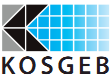 KOBİGEL – KOBİ GELİŞİM DESTEK PROGRAMI KAPSAMINDA PROJE HAZIRLANIRKEN 
DİKKAT EDİLMESİ GEREKEN HUSUSLAR
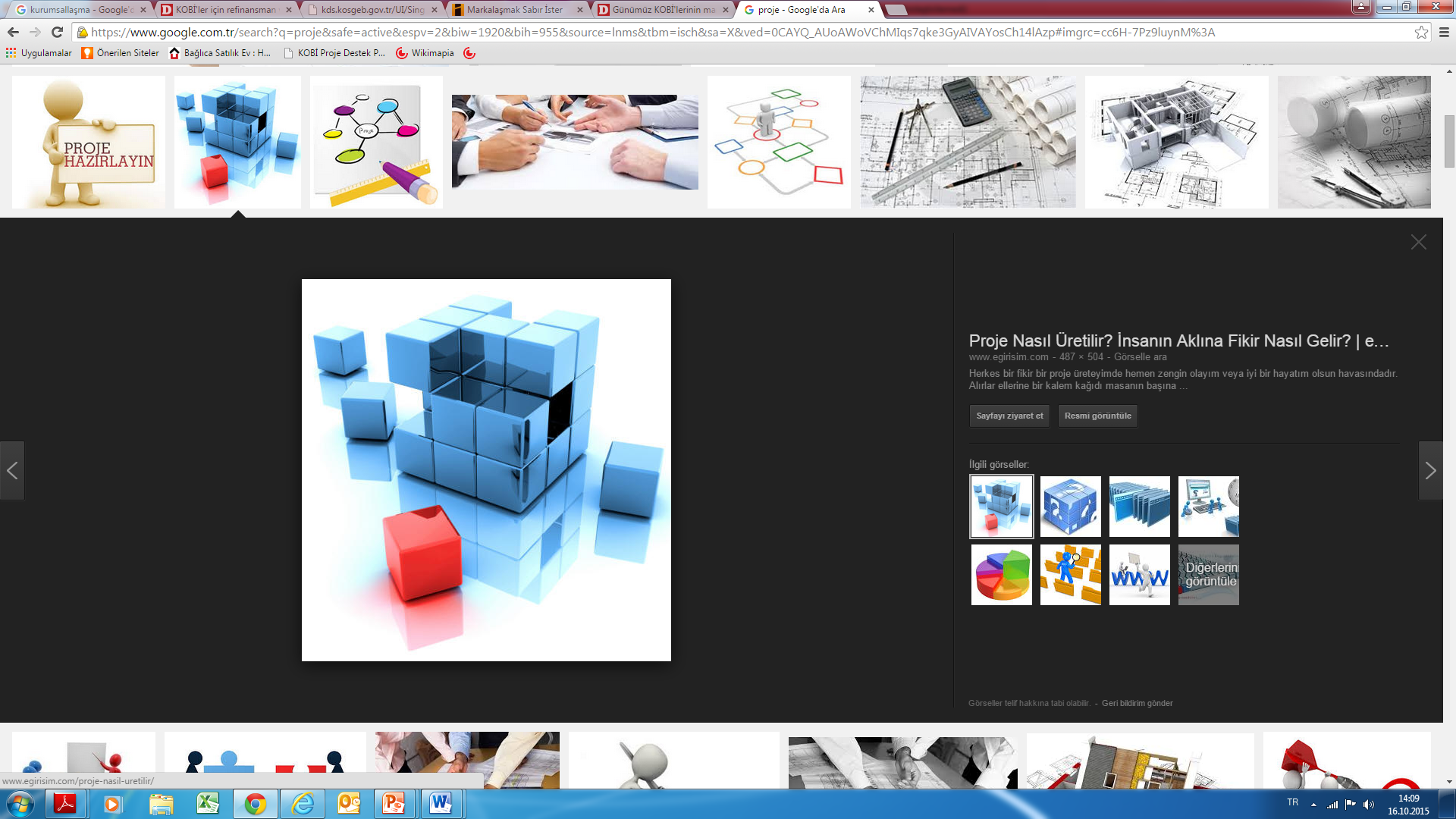 6
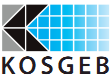 KOBİGEL – KOBİ GELİŞİM DESTEK PROGRAMI
yönelik olarak planlanan faaliyetler bütünüdür.
7
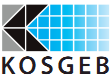 KOBİGEL – KOBİ GELİŞİM DESTEK PROGRAMI
KOSGEB’e Sunulacak Proje Nasıl Olmalıdır?
İşletmenin belirlenmiş bir sorunu veya ihtiyacını gidermek üzere 
birden fazla etkinlik veya faaliyetlerin bir araya  gelmesiyle, bazı çıktıların elde edilmesi ve bu çıktıları  aracılığıyla  proje amacına ulaşılmasını sağlamalıdır.
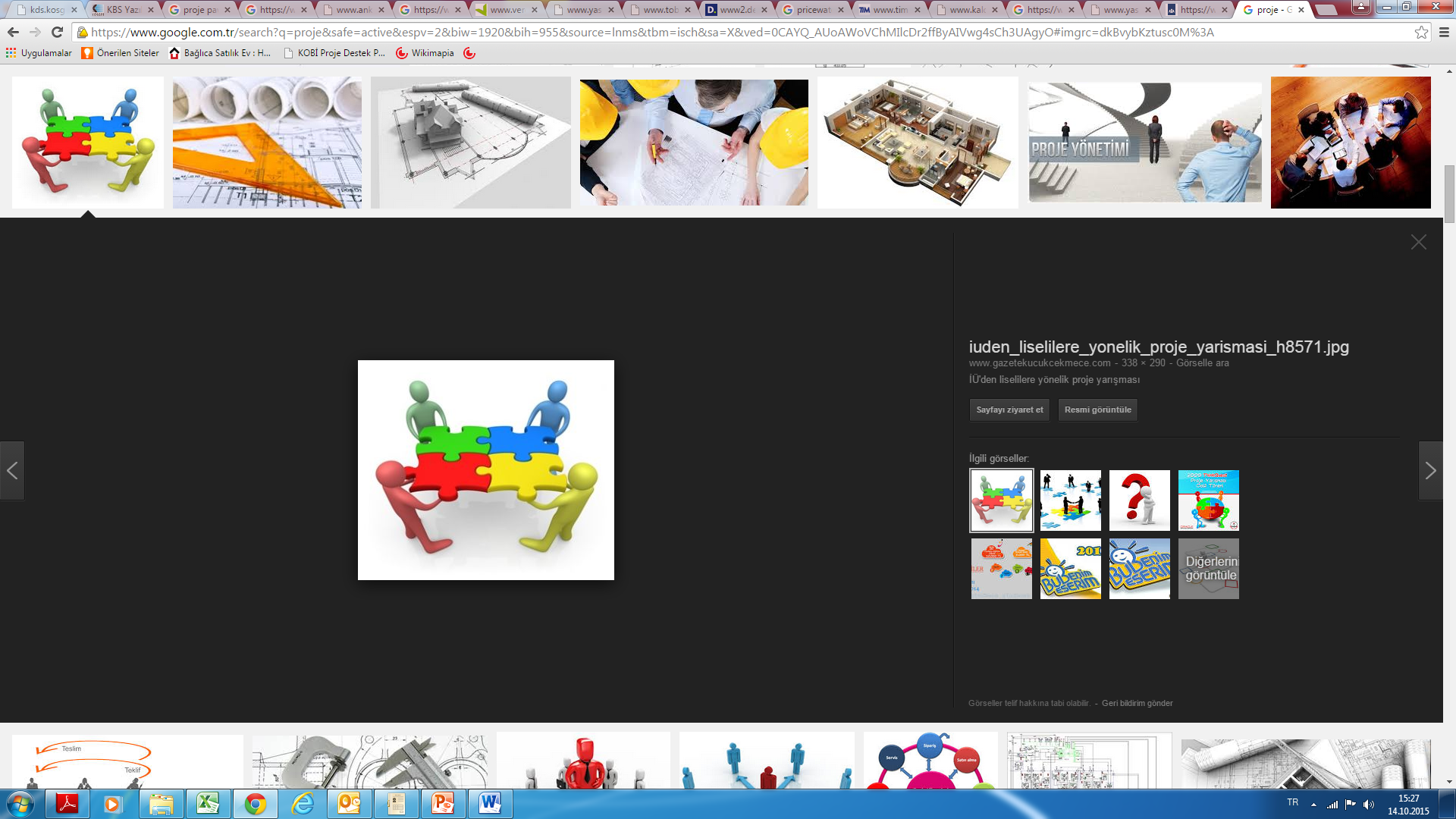 8
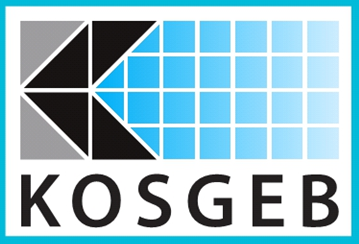 KOBİGEL
KOBİ GELİŞİM DESTEK PROGRAMI
2020 YILI
PROJE TEKLİF ÇAĞRISI
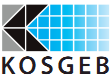 KOBİGEL - KOBİ GELİŞİM DESTEK PROGRAMI | 2020 – 02 Proje Teklif Çağrısı
KOBİGEL – KOBİ GELİŞİM DESTEK PROGRAMI 
2020-02 PROJE TEKLİF ÇAĞRISI
(22 TEMMUZ– 17 EYLÜL 2020)


«İMALAT SANAYİ SEKTÖRÜNDE FAALİYET GÖSTEREN KOBİ’LERİN 
ÜRETİM VE İLİŞKİLİ İŞ SÜREÇLERİNDE DİJİTAL TEKNOLOJİLERDEN 
YARARLANMA DÜZEYİNİN ARTTIRILMASI»


Proje Başvuruları, KOSGEB Başvuru Sistemi üzerinden online
22 Temmuz – 17 Eylül 2020(23:59) tarihlerinde alınacaktır.
10
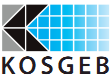 KOBİGEL - KOBİ GELİŞİM DESTEK PROGRAMI | 2020 – 02 Proje Teklif Çağrısı
SANAYİ DEVRİMİNİN 4 AŞAMASI
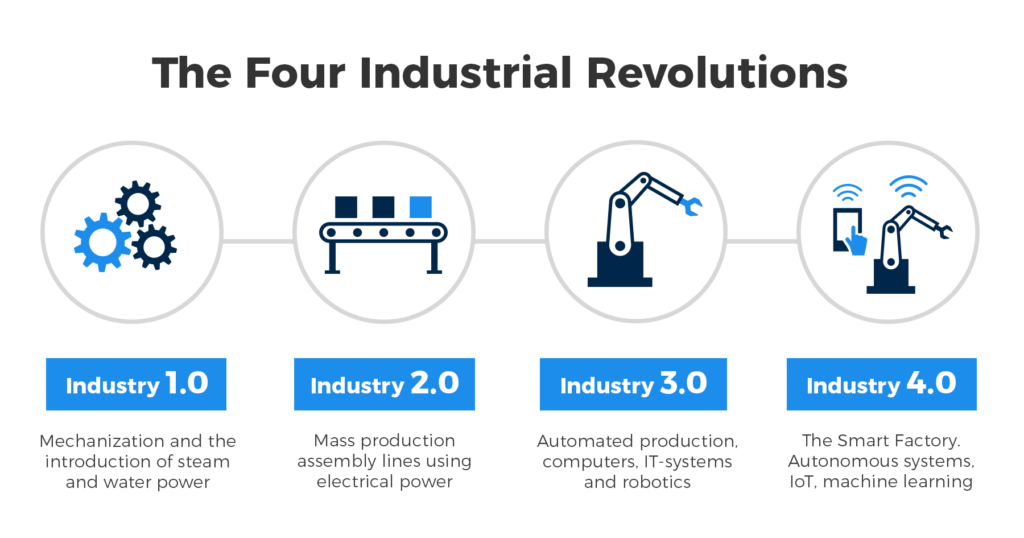 2. Sanayi Devrimi
3. Sanayi Devrimi
4. Sanayi Devrimi
1. Sanayi Devrimi
Buhar gücü ve mekanizasyon
Elektrik gücü ve seri üretim hatları
İmalatta otomasyon, bilişim ve robotik teknolojileri
Dijitallaşme:
Öğrenen makinalar
Otonom sistemler
Nesnelerin interneti
11
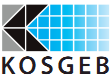 KOBİGEL - KOBİ GELİŞİM DESTEK PROGRAMI | 2020 – 02 Proje Teklif Çağrısı
GENEL AMAÇ
İmalat sanayi sektöründe milli imkanlar ağırlıklı olarak dijitalleşme için; 
İmalat sanayi KOBİ’lerinin, yerli teknoloji geliştiricilerle işbirliği öncelikli olmak üzere dijitalleştirilmiş iş süreci sayısını arttırmak
12
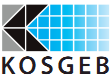 KOBİGEL - KOBİ GELİŞİM DESTEK PROGRAMI | 2020 – 02 Proje Teklif Çağrısı
KİMLER BAŞVURABİLİR
13
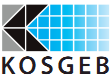 KOBİGEL - KOBİ GELİŞİM DESTEK PROGRAMI | 2020 – 02 Proje Teklif Çağrısı
KİMLER BAŞVURABİLİR
14
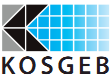 KOBİGEL - KOBİ GELİŞİM DESTEK PROGRAMI | 2020 – 02 Proje Teklif Çağrısı
15
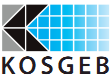 KOBİGEL - KOBİ GELİŞİM DESTEK PROGRAMI | 2020 – 01 Proje Teklif Çağrısı
*Geri Ödemeli Destekler için, destek ödeme aşamasında destek tutarı kadar teminat mektubu veya KGF kefalet mektubu ibraz edilmek zorundadır. Geri ödemeler, proje bitişinden 12 ay sonra başlamak üzere dörder aylık dönemde altı eşit taksitte yapılır, faiz veya komisyon alınmaz. 
**Personel giderleri için, öğrenim durumu katsayısına göre belirlenen tutarda (oran uygulanmadan) geri ödemesiz destek verilir.
*** Proje başvurusunda talep edildiği takdirde; Kurul tarafından uygun görülen proje gider tutarının %50’sine kadar erken ödeme, proje başlatıldıktan sonra KOSGEB bütçe imkanları dahilinde yapılabilecektir.
16
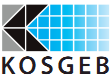 KOBİGEL - KOBİ GELİŞİM DESTEK PROGRAMI | 2020 – 02 Proje Teklif Çağrısı
1
4
6
2
3
5
8
7
İmalat sanayi sektöründeki KOBİ’ler, “Uygun Proje Konuları” bölümünde belirtilen imalat sanayi sektörüyle ilişkili 8 dijital teknolojiden biri VEYA birkaçını birlikte üretim ve ilişkili iş süreçlerine adapte etmek / uygulamak / uyarlamak için proje sunabilecektir. 
İmalatçı KOBİ’lerin edinecekleri teknolojilerin yerli firmalardan karşılanma durumu değerlendirmede olumlu yönde dikkate alınacaktır.
17
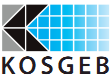 KOBİGEL - KOBİ GELİŞİM DESTEK PROGRAMI | 2020 – 02 Proje Teklif Çağrısı
BÜYÜK VERİ
TANIM
18
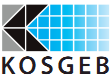 KOBİGEL - KOBİ GELİŞİM DESTEK PROGRAMI | 2020 – 02 Proje Teklif Çağrısı
PROJE TEKLİF ÇAĞRISINA ÖZEL OLARAK PROJE BAŞVURU FORMUNUN 2.11 NUMARALI “ÇAĞRIYA ÖZEL HUSUSLAR” BÖLÜMÜNDE YER VERİLMESİ GEREKEN İLAVE BİLGİLER
- 100 puan üzerinden 30 puanlık teknik değerlendirmede esas alınacaktır -
BÜYÜK VERİ
19
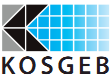 KOBİGEL - KOBİ GELİŞİM DESTEK PROGRAMI | 2020 – 02 Proje Teklif Çağrısı
NESNELERİN İNTERNETİ
TANIM
20
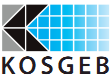 KOBİGEL - KOBİ GELİŞİM DESTEK PROGRAMI | 2020 – 02 Proje Teklif Çağrısı
NESNELERİN İNTERNETİ
PROJE TEKLİF ÇAĞRISINA ÖZEL OLARAK PROJE BAŞVURU FORMUNUN 2.11 NUMARALI “ÇAĞRIYA ÖZEL HUSUSLAR” BÖLÜMÜNDE YER VERİLMESİ GEREKEN İLAVE BİLGİLER
- 100 puan üzerinden 30 puanlık teknik değerlendirmede esas alınacaktır -
21
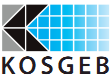 KOBİGEL - KOBİ GELİŞİM DESTEK PROGRAMI | 2020 – 02 Proje Teklif Çağrısı
ENDÜSTRİYEL ROBOTLAR
TANIM
22
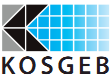 KOBİGEL - KOBİ GELİŞİM DESTEK PROGRAMI | 2020 – 02 Proje Teklif Çağrısı
PROJE TEKLİF ÇAĞRISINA ÖZEL OLARAK PROJE BAŞVURU FORMUNUN 2.11 NUMARALI “ÇAĞRIYA ÖZEL HUSUSLAR” BÖLÜMÜNDE YER VERİLMESİ GEREKEN İLAVE BİLGİLER
- 100 puan üzerinden 30 puanlık teknik değerlendirmede esas alınacaktır -
ENDÜSTRİYEL ROBOTLAR
23
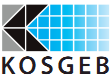 KOBİGEL - KOBİ GELİŞİM DESTEK PROGRAMI | 2020 – 02 Proje Teklif Çağrısı
AKILLI SENSÖRLER
TANIM
24
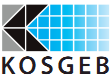 KOBİGEL - KOBİ GELİŞİM DESTEK PROGRAMI | 2020 – 02 Proje Teklif Çağrısı
PROJE TEKLİF ÇAĞRISINA ÖZEL OLARAK PROJE BAŞVURU FORMUNUN 2.11 NUMARALI “ÇAĞRIYA ÖZEL HUSUSLAR” BÖLÜMÜNDE YER VERİLMESİ GEREKEN İLAVE BİLGİLER
- 100 puan üzerinden 30 puanlık teknik değerlendirmede esas alınacaktır -
AKILLI SENSÖRLER
25
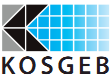 KOBİGEL - KOBİ GELİŞİM DESTEK PROGRAMI | 2020 – 02 Proje Teklif Çağrısı
YAPAY ZEKA
TANIM
26
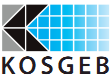 KOBİGEL - KOBİ GELİŞİM DESTEK PROGRAMI | 2020 – 02 Proje Teklif Çağrısı
PROJE TEKLİF ÇAĞRISINA ÖZEL OLARAK PROJE BAŞVURU FORMUNUN 2.11 NUMARALI “ÇAĞRIYA ÖZEL HUSUSLAR” BÖLÜMÜNDE YER VERİLMESİ GEREKEN İLAVE BİLGİLER
- 100 puan üzerinden 30 puanlık teknik değerlendirmede esas alınacaktır -
YAPAY ZEKA
27
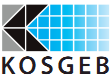 KOBİGEL - KOBİ GELİŞİM DESTEK PROGRAMI | 2020 – 02 Proje Teklif Çağrısı
SİBER GÜVENLİK
TANIM
28
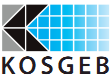 KOBİGEL - KOBİ GELİŞİM DESTEK PROGRAMI | 2020 – 02 Proje Teklif Çağrısı
PROJE TEKLİF ÇAĞRISINA ÖZEL OLARAK PROJE BAŞVURU FORMUNUN 2.11 NUMARALI “ÇAĞRIYA ÖZEL HUSUSLAR” BÖLÜMÜNDE YER VERİLMESİ GEREKEN İLAVE BİLGİLER
- 100 puan üzerinden 30 puanlık teknik değerlendirmede esas alınacaktır -
SİBER GÜVENLİK
29
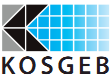 KOBİGEL - KOBİ GELİŞİM DESTEK PROGRAMI | 2020 – 02 Proje Teklif Çağrısı
AKILLI VE ESNEK OTOMASYON SİSTEMLERİ
TANIM
30
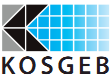 KOBİGEL - KOBİ GELİŞİM DESTEK PROGRAMI | 2020 – 02 Proje Teklif Çağrısı
AKILLI VE ESNEK OTOMASYON SİSTEMLERİ
PROJE TEKLİF ÇAĞRISINA ÖZEL OLARAK PROJE BAŞVURU FORMUNUN 2.11 NUMARALI “ÇAĞRIYA ÖZEL HUSUSLAR” BÖLÜMÜNDE YER VERİLMESİ GEREKEN İLAVE BİLGİLER
- 100 puan üzerinden 30 puanlık teknik değerlendirmede esas alınacaktır -
31
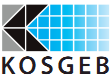 KOBİGEL - KOBİ GELİŞİM DESTEK PROGRAMI | 2020 – 02 Proje Teklif Çağrısı
SANAL GERÇEKLİK / ARTIRILMIŞ GERÇEKLİK
TANIM
32
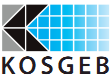 KOBİGEL - KOBİ GELİŞİM DESTEK PROGRAMI | 2020 – 02 Proje Teklif Çağrısı
SANAL GERÇEKLİK / ARTIRILMIŞ GERÇEKLİK
PROJE TEKLİF ÇAĞRISINA ÖZEL OLARAK PROJE BAŞVURU FORMUNUN 2.11 NUMARALI “ÇAĞRIYA ÖZEL HUSUSLAR” BÖLÜMÜNDE YER VERİLMESİ GEREKEN İLAVE BİLGİLER
- 100 puan üzerinden 30 puanlık teknik değerlendirmede esas alınacaktır -
33
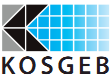 KOBİGEL - KOBİ GELİŞİM DESTEK PROGRAMI | 2020 – 02 Proje Teklif Çağrısı
* Yazılıma ilişkin eğitim-danışmanlık giderleri dahil
34
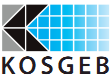 KOBİGEL - KOBİ GELİŞİM DESTEK PROGRAMI | 2020 – 02 Proje Teklif Çağrısı
35
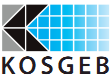 KOBİGEL - KOBİ GELİŞİM DESTEK PROGRAMI | 2020 – 02 Proje Teklif Çağrısı
36
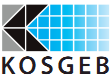 KOBİGEL - KOBİ GELİŞİM DESTEK PROGRAMI | 2020 – 02 Proje Teklif Çağrısı
37
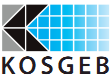 KOBİGEL - KOBİ GELİŞİM DESTEK PROGRAMI | 2020 – 02 Proje Teklif Çağrısı
KOBİ Bilgi Sistemi üzerinden Başvuru Formu doldurulur
İŞLETME
Çağrıda belirtilen belgeler KOBİ Bilgi Sistemine yüklenir
Çağrıda ilan edilen son başvuru tarih / saatine kadar KOBİ Bilgi Sistemi üzerinden başvuru onaylanır
* Başvuru formu ve ekleri KOBİ Bilgi Sistemine Başvuru aşamasında yüklenecektir. Proje çıktısı teslim edilmeyecektir.
* Proje teklif çağrısında ilan edilen son başvuru tarihine kadar başvurusunu KOBİ Bilgi Sistemi üzerinden onaylamayan işletmelerin projeleri değerlendirmeye alınmaz.
38
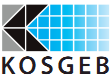 KOBİGEL - KOBİ GELİŞİM DESTEK PROGRAMI | 2020 – 02 Proje Teklif Çağrısı
39
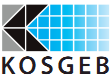 KOBİGEL - KOBİ GELİŞİM DESTEK PROGRAMI | 2020 – 02 Proje Teklif Çağrısı
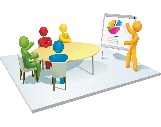 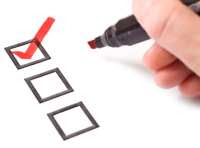 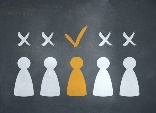 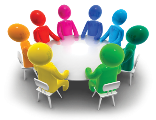 40
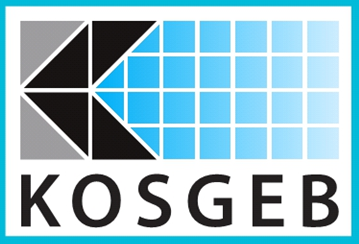 Teşekkürler
444 1 567
www.kosgeb.gov.tr